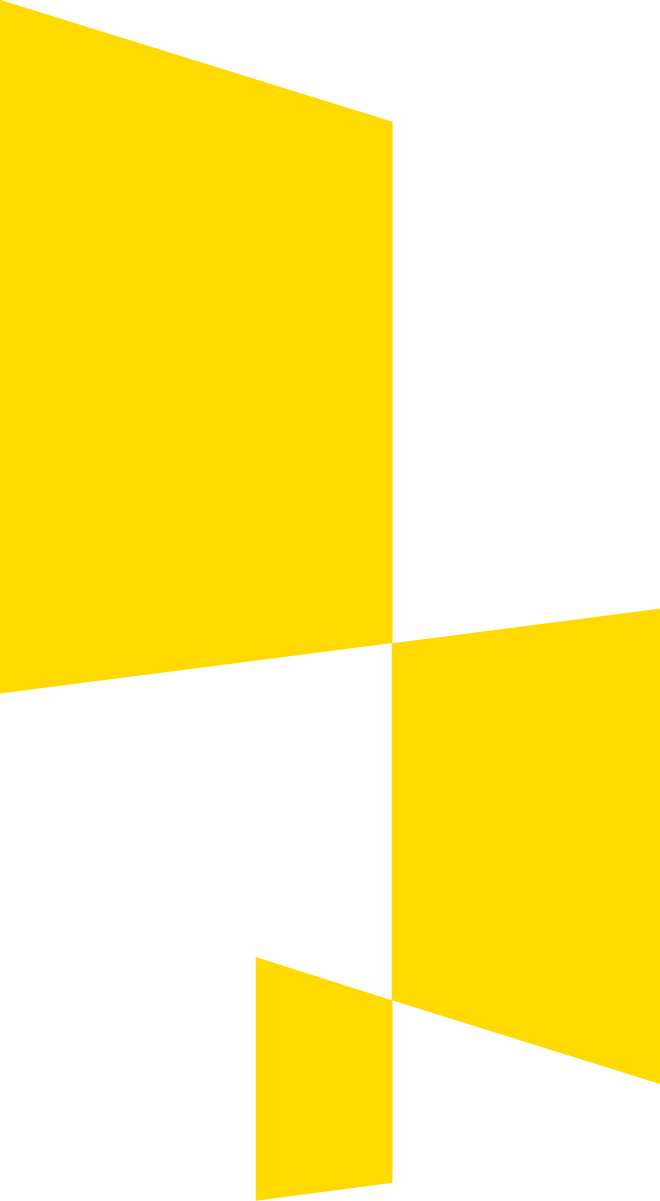 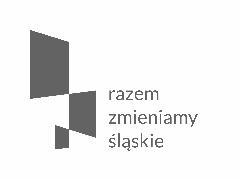 Spotkanie informacyjnekonkursów nr RPSL.10.03.03-IZ.01-24-160/17, RPSL.10.03.02-IZ.01-24-167/16, Działanie 10.3. Rewitalizacja obszarów zdegradowanychRegionalny Program Operacyjny Województwa Śląskiego 2014-2020
Urząd Marszałkowski
      Województwa Śląskiego
      Wydział Europejskiego Funduszu
      Rozwoju Regionalnego
      Katowice, czerwiec 2017 r.
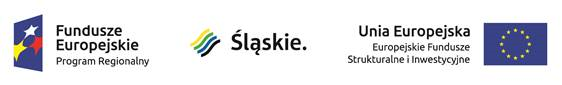 Definicja Rewitalizacji
Ustawa  o rewitalizacji
Proces wyprowadzania ze stanu kryzysowego obszarów zdegradowanych, prowadzony w sposób kompleksowy, poprzez zintegrowane działania na rzecz lokalnej społeczności, przestrzeni i gospodarki, skoncentrowane terytorialnie, prowadzone przez interesariuszy rewitalizacji na podstawie gminnego programu rewitalizacji.

Wytyczne  o rewitalizacji
Kompleksowy proces wyprowadzania ze stanu kryzysowego obszarów zdegradowanych poprzez działania całościowe (powiązane wzajemnie przedsięwzięcia obejmujące kwestie społeczne oraz gospodarcze lub przestrzenno-funkcjonalne lub techniczne lub środowiskowe), integrujące interwencję na rzecz społeczności lokalnej, przestrzeni i lokalnej gospodarki, skoncentrowane terytorialnie i prowadzone w sposób zaplanowany oraz zintegrowany poprzez programy rewitalizacji.
Warunki powodzenia rewitalizacji
Jest prowadzona kompleksowo i skoordynowana.
Jest oparta na szczegółowych badaniach i trafnej diagnozie.
Jest wypracowana partycypacyjnie – wspólnie ze wszystkimi interesariuszami.
Ma precyzyjnie określone cele.
Wsparcie projektów rewitalizacyjnych
Uzyskać dofinansowanie ze środków unijnych mogą te projekty rewitalizacyjne, które:
wynikają z obowiązującego, na dzień składania wniosku o dofinansowanie, programu rewitalizacji,
program rewitalizacji, z którego wynika składany projekt rewitalizacyjny, spełnia wymagania tj. posiada określone cechy i elementy,
program rewitalizacji, z którego wynika składany projekt rewitalizacyjny znajduje się w wykazie programów rewitalizacji na terenie województwa śląskiego prowadzonym przez Urząd Marszałkowski.
Formalne warunki konkursu
Termin składania wniosków:

RPSL.10.03.03-IZ.01-24-160/17 – konkurs OSI, od 28.05.2017 r. do dnia 27.07.2017 r. (do godz. 12:00:00).
RPSL.10.03.02-IZ.01-24-167/17 – RIT Zach., od 30.06.2017 r. do dnia 30.08.2017 r. (do godz. 12:00:00).
Formalne warunki konkursu – cd.
Wartość dofinansowania UE
RPSL.10.03.03-IZ.01-24-160/17 – konkurs OSI, 41 443 242,90 PLN tj. 9 813 000,00 EUR
RPSL.10.03.02-IZ.01-24-167/17 – RIT Zach. 32 434 552,80 PLN tj. 7 683 000,00 EUR

Wartość współfinansowania z budżetu państwa
RPSL.10.03.03-IZ.01-24-160/17 – konkurs OSI 4 875 675,60 PLN tj. 1 154 470,58 EUR
RPSL.10.03.02-IZ.01-24-167/17 – RIT Zach. 3 815 829,74 PLN tj. 903 882,35 EUR
Formalne warunki konkursu – cd.
Dofinansowanie dla projektu: 
     95%, w tym 10% z budżetu państwa w przypadku projektów spełniających łącznie kryteria:
1) są projektami rewitalizacyjnymi,
2) nie są objęte pomocą publiczną, w tym rekompensatą
3) nie są objęte pomocą de minimis
4) nie są projektami generującymi dochód w rozumieniu art. 61 rozporządzenia nr 1303/2013

W pozostałych przypadkach 85%, bądź poziom wynikający z luki w finansowaniu, rekompensaty, pomocy de minimis lub zgodnie z zasadami udzielania pomocy publicznej.
Formalne warunki konkursu – cd.
Wniosek o dofinansowanie należy złożyć wyłącznie w formie elektronicznej na formularzu wniosku aplikacyjnego utworzonego za pomocą Lokalnego Systemu Informatycznego (LSI 2014) dostępnego pod adresem https://lsi.slaskie.pl (wniosek + załączniki).
Wniosek o dofinansowanie należy przesłać ponadto w formie elektronicznej w formacie pdf. do IZ RPO WSL 2014-2020 z wykorzystaniem:
a) Platformy e-Usług Publicznych PeUP dostępnej pod adresem https://www.sekap.pl/ lub
b) Elektronicznej Platformy Usług Administracji Publicznej ePUAP dostępnej pod adresem http://epuap.gov.pl/ z wykorzystaniem Pisma ogólnego do podmiotu publicznego.
Suma kontrolna wniosku złożonego w LSI oraz suma CRC pliku wygenerowanego przez LSI musi być zgodna z sumą kontrolą oraz sumą CRC wniosku przesłanego PeUP lub ePUAP.
Platformami PeUP lub ePUAP przesyła się tylko sam wniosek o dofinansowanie bez załączników.
Formalne warunki konkursu – cd.
Wniosek o dofinansowanie i załączniki do wniosku o dofinansowanie podpisuje wnioskodawca lub osoby upoważnione do jego reprezentowania. 
W przypadku projektu realizowanego w partnerstwie wniosek o dofinansowania podpisuje partner wiodący, określony w umowie partnerstwa lub umowie konsorcjum. 
Załączniki wytworzone przez Wnioskodawcę na potrzeby konkursu (np. oświadczenie o podatku VAT, oświadczenie o prawie do dysponowania nieruchomością na cele budowlane itp.) skanuje się i dołącza do wniosku o dofinansowanie w systemie LSI po podpisaniu wersji papierowej. Załączniki muszą zawierać datę. Możliwe jest również podłączenie do wniosku załącznika w wersji elektronicznej. W załączniku należy wskazać datę oraz imię i nazwisko osoby podpisującej dokument.
Formalne warunki konkursu – cd.
O dofinansowanie mogą ubiegać się następujące typy podmiotów: 
Jednostki samorządu terytorialnego, ich związki i stowarzyszenia;
Podmioty, w których większość udziałów lub akcji posiadają jednostki samorządu terytorialnego lub ich związki i stowarzyszenia;
Podmioty działające na zlecenie samorządu terytorialnego wybrane zgodnie z prawem zamówień publicznych;
Kościoły i związki wyznaniowe oraz osoby prawne kościołów i związków wyznaniowych;
Organizacje pozarządowe;
Jednostki zaliczane do sektora finansów publicznych (niewymienione wyżej);
Spółdzielnie mieszkaniowe, wspólnoty mieszkaniowe, TBS, spółdzielnie;
Instytucje kultury;
Przedsiębiorcy;
Formalne warunki konkursu – ograniczenia i limity
Projekt przed dniem złożenia wniosku musi wynikać z pozytywnie zaopiniowanego przez IZ RPO WSL 2014-2020 oraz uchwalonego przez Radę Gminy, Gminnego lub Lokalnego Programu Rewitalizacji. W konsekwencji powyższego projekty muszą wynikać z programów rewitalizacji znajdujących się w Wykazie programów rewitalizacji województwa śląskiego (rpo.slaskie.pl/czytaj/wykaz_programow_rewitalizacji_wojewodztwa_slaskiego).

Realizacja projektów w ramach ww. typów projektów jest uzależniona od realizacji projektu z zakresu usług społecznych, finansowanych w ramach EFS, a dotyczących określonej grupy społecznej, dotkniętej dysfunkcją lub wykluczeniem. Wsparcie inwestycyjne projektów z EFRR ma charakter uzupełniający (dodatkowy) i możliwe jest wyłącznie w powiązaniu z działaniami realizowanymi z EFS, które pełnią rolę wiodącą względem EFRR. Tak więc projekty muszą wykazywać charakter przedsięwzięć kompleksowych, koordynujących interwencję infrastrukturalną z wsparciem realizowanym w ramach EFS.
Formalne warunki konkursu – ograniczenia i limity cd.
W ramach poddziałania 10.3.2 wsparcie otrzymają projekty wynikające ze Strategii RIT. Jednocześnie projekty rewitalizacyjne muszą wynikać z przyjętych przez każdą z gmin Programów Rewitalizacji (PR). Zapewnienie zgodności i komplementarności pomiędzy strategią RIT a wszystkimi PR-ami jest zadaniem członków biorących udział w RIT.
W ramach poddziałania 10.3.3. wsparcie mogą uzyskać projekty realizowane na terenie 23 gmin wskazanych w SZOOP RPO WSL 2014-2020.
Projekt, którego jedynym elementem jest estetyzacja parku jest niekwalifikowalny.
Maksymalna wartość projektu kulturalnego wynosi 2 000 000 euro kosztów kwalifikowanych.
W ramach działania 10.3 nie ma możliwości budowy nowych budynków.
Roboty budowlane (za wyjątkiem budowy nowych obiektów) w zdegradowanych budynkach wraz z zagospodarowaniem przyległego otoczenia – w ramach tego typu projektów dopuszcza się modernizację części wspólnych wielorodzinnych budynków mieszkalnych tylko jako część większego projektu mającego na celu rewitalizację zubożonych obszarów.
Kwalifikowalność wydatków
Szczegółowy opis osi priorytetowych Regionalnego Programu Operacyjnego Województwa Śląskiego na lata 2014-2020; 
Wytyczne w zakresie kwalifikowalności wydatków w zakresie Europejskiego Funduszu Rozwoju Regionalnego, Europejskiego Funduszu Społecznego oraz Funduszu Spójności na lata 2014-2020 (Wytyczne Ministerstwa Infrastruktury i Rozwoju – zwane dalej wytycznymi horyzontalnymi); 
Wytyczne programowe w zakresie kwalifikowania wydatków w ramach EFRR RPO WSL 2014-2020;
Kwalifikowalność wydatków
Rozporządzenie Ministra Infrastruktury i Rozwoju z dnia 3 września 2015 r. w sprawie udzielania regionalnej pomocy inwestycyjnej w ramach regionalnych programów operacyjnych na lata 2014-2020 (Dz. U. z 2015, poz. 1416); 
Rozporządzenie Ministra Infrastruktury i Rozwoju z dnia 5 sierpnia 2015 r. w sprawie udzielania pomocy inwestycyjnej na infrastrukturę lokalną w ramach regionalnych programów operacyjnych na lata 2014-2020 (Dz. U. z 2015, poz. 1208); 
Rozporządzenie Ministra Infrastruktury i Rozwoju z dnia 19 marca 2015 r. w sprawie udzielania pomocy de minimis w ramach regionalnych programów operacyjnych na lata 2014-2020 (Dz. U. 2015 poz. 488), 
Rozporządzenie Ministra Infrastruktury i Rozwoju z 28 sierpnia 2015 r. w sprawie udzielania pomocy inwestycyjnej na kulturę i zachowanie dziedzictwa kulturowego w ramach regionalnych programów operacyjnych na lata 2014–2020 (Dz. U. 2015 poz. 1364).
Kwalifikowalność wydatków – zasady ogólne
Za kwalifikowalne uznaje się wszystkie wydatki niezbędne do realizacji projektu i poniesione z zachowaniem zasad uzyskiwania najlepszych efektów z danych nakładów.
Przyjęcie danego projektu do realizacji i podpisanie z beneficjentem umowy o dofinansowanie nie oznacza, że wszystkie wydatki, które beneficjent przedstawi we wniosku o płatność w trakcie realizacji projektu zostaną poświadczone, zrefundowane lub rozliczone. 
Ocena kwalifikowalności poniesionego wydatku dokonywana jest przede wszystkim w trakcie realizacji projektu poprzez weryfikację wniosków o płatność oraz w trakcie kontroli projektu. Ocena kwalifikowalności poniesionych wydatków jest prowadzona także po zakończeniu realizacji projektu.
Każdy wydatek kwalifikowalny niezależnie od daty jego poniesienia, musi być poniesiony zgodnie z właściwą procedurą tj. albo z ustawą pzp i prawem unijnym w zakresie zamówień publicznych albo zgodnie z zasadą uczciwej konkurencji/zasadą konkurencyjności, o której mowa w wytycznych horyzontalnych.
Wydatki kwalifikowalne z ograniczeniami w ramach działania 10.3
Place i nawierzchnie z wyłączeniem dróg, zagospodarowanie zielenią, przebudowa lub budowa infrastruktury technicznej dla terenu rewitalizowanego, zagospodarowanie terenu w tym również w elementy małej architektury.
 Wydatki związane z zabezpieczeniem obiektu (np. monitoring, instalacje alarmowe, przeciwpożarowe itp.) pod warunkiem, że nie stanowią jedynego elementu projektu( element szerszej inwestycji).
 Wydatki związane z wymianą i zakupem instalacji grzewczej i źródła ciepła oraz termomodernizacja i termoizolacja budynku. Wydatki w ramach tej kategorii należy traktować jako uzupełniające elementy projektu. Wydatki w ramach tej kategorii nie mogą przekroczyć 30% wartości całkowitych kosztów kwalifikowalnych projektu.
Wydatki niekwalifikowalne w ramach działania 10.3 RPO WSL
Wydatki wskazane w rozdziale 9 Wytycznych programowych, m. in.:
 Do wsparcia z funduszy nie mogą zostać wybrane operacje, które zostały fizycznie ukończone lub w pełni zrealizowane przed złożeniem do instytucji zarządzającej/pośredniczącej wniosku o dofinansowanie. W przypadku, gdy dofinansowanie w ramach projektu stanowi pomoc publiczną, ocena uwzględnia także te przepisy (m.in. rozpoczęcie prac związanych z projektem może nastąpić po złożeniu przez wnioskodawcę wniosku o dofinansowanie).
 Za niekwalifikowalne uznaje się wydatki na działania informacyjno-promocyjne, za wyjątkiem przewidzianych na zadania wymagane wg rozporządzenia ogólnego (załącznik XII rozporządzenia ogólnego) tj. oznaczenia, bilbordy i tablice informacyjno-promocyjne lub gdy stanowi to zakres rzeczowy projektu (Z uwzględnieniem zasad określonych w Rozdziale 8 „Szczegółowy opis kategorii wydatków oraz zasad kwalifikowalności”).
Wydatki niekwalifikowalne w ramach działania 10.3 RPO WSL
Niedozwolone jest wykorzystywanie materiałów promocyjnych współfinansowanych ze środków RPO WSL 2014-2020 do celów niezwiązanych z projektem, w szczególności podczas kampanii wyborczych.
  Za niekwalifikowalne uznaje się koszty pośrednie, do których należą m.in. opłaty czynszowe, opłaty za energię, ogrzewanie, sprzątanie, opłaty pocztowe, materiały biurowe, opłaty telekomunikacyjne, media oraz inne koszty administracyjne.
 Za niekwalifikowalne uznaje się koszty związane z angażowaniem personelu, chyba że w szczegółowym opisie kategorii wydatków oraz zasad kwalifikowalności niniejszych wytycznych programowych dopuszczono kwalifikowalność tego typu wydatków.,
 Wydatki na przygotowanie programów rewitalizacji,
Wydatki niekwalifikowalne w ramach działania 10.3 RPO WSL
Wydatki w ramach mechanizmu cross-financingu.
 Roboty budowlane dot. dróg, parkingów (z wyłączeniem chodników).
 Materiały i inne środki nie stanowiące środków trwałych.
 Nabycie środków transportu.
System oceny/kryteria oceny
Ocena formalna:
Kryterium formalne dopuszczające – brak możliwości uzupełnienia, od razu ocena negatywna (np. wniosek złożony po terminie zakończenia naboru),
Kryteria formalne pozostałe – możliwość uzupełnienia 	(wezwanie do uzupełnienia pisemne).  
Ocena merytoryczna:
- kryteria ogólne – wspólne dla wszystkich projektów, niezależnie od określonego typu projektu, 
 kryteria specyficzne – dedykowane konkretnym działaniom/poddziałaniom/typom projektów, 
- kryteria dodatkowe - wspólne dla wszystkich projektów, niezależnie od określonego typu projektu. 
W ramach kryteriów ogólnych jak i specyficznych są kryteria (0/1) oraz punktowane. Kryteria dodatkowe są tylko punktowane. Niespełnienie co najmniej jednego kryterium (0/1) spośród kryteriów ogólnych lub specyficznych powoduje, że projekt otrzymuje ocenę negatywną bez możliwości uzupełnienia.
System oceny/kryteria oceny – cd.
W ramach każdego kryterium punktowanego możliwe jest przyznanie maksymalnie 4 punktów (całe punkty). 
System wartościowania znaczenia poszczególnych kryteriów punktowanych poprzez przypisanie im wag: przyznana punktacja dla każdego kryterium będzie pomnożona przez jego wagę (brak wag w kryteriach dodatkowych).
Otrzymane sumy ocen kryteriów ogólnych i specyficznych mnoży się przez proporcje właściwe dla danego zestawu kryteriów (kryteria ogólne: 60%, kryteria specyficzne: 40%). 
Projekt otrzymuje ocenę pozytywną w przypadku uzyskania co najmniej 60% maksymalnej, możliwej do uzyskania punktacji, dla danego działania/poddziałania/ typu/typów projektu. Projekt, który uzyska mniej niż 60% punktów otrzymuje ocenę negatywną i nie kwalifikuje się do dofinansowania.
Kryteria merytoryczne specyficzne (0/1) dla działania 10.3 – cd.
Obowiązujące dla działania 10.3 kryteria 0/1
Wykonalność rozwiązań technicznych oraz ich zgodność z obowiązującymi regulacjami prawnymi - Ocenie podlegają zaproponowane w projekcie elementy inwestycji, technologie, parametry techniczne oraz zgodność rozwiązań z obowiązującymi regulacjami prawnymi.
Kryteria specyficzne punktowane dla działania 10.3 RPO WSL
Efektywność docierania do użytkowników obszaru rewitalizacji (waga 1,5). 

Mierzona będzie zdolność projektu do poprawy warunków użytkowania obszaru rewitalizacji w zależności od wartości wskaźnika. Wskaźnikiem jest efektywność docierania do użytkowników mierzona poprzez stosunek liczby osób objętych projektem do liczebności użytkowników obszaru rewitalizacji wg diagnozy.
	
poniżej 5% - 0 pkt.
od 5% do 15% - 1 pkt.
powyżej 15% do 30% - 2 pkt.
powyżej 30 do 50% - 3 pkt.
powyżej 50% - 4 pkt.
Kryteria specyficzne punktowane dla działania 10.3 RPO WSL
Sytuacja na rynku pracy (waga 1). 

Punkty będą przyznawane wg. poziomu stopy bezrobocia rejestrowanego na poziomie powiatów, wynikającej z raportów GUS za ostatni rok kalendarzowy poprzedzający rok, w którym został ogłoszony nabór wniosków o dofinansowanie. W przypadku braku takiego raportu, będzie brany pod uwagę najbardziej aktualny raport obejmujący cały rok kalendarzowy. W ramach tego kryterium weryfikowana będzie lokalizacja projektu na obszarach o najwyższej stopie bezrobocia.
	
poniżej 9% - 0 pkt.
od 9% do 12%-1 pkt.
powyżej 12% do 13%-2 pkt.
powyżej 13% do 14%-3 pkt.
powyżej 14%-4 pkt.
Kryteria specyficzne punktowane dla działania 10.3 RPO WSL
Skuteczne powiązanie z projektem/projektami finansowanymi z EFS (waga 1,5). 

Za skuteczne powiązanie uznaje się liczbę projektów zrealizowanych lub zaplanowanych do realizacji ze środków EFS z wykorzystaniem powstałej infrastruktury oraz realizację wskaźników produktu i rezultatu podanych do osiągnięcia dla ZIT/RIT w ramach Działania 9.1 lub Działania 9.2.
	
Co najmniej 1 projekt zrealizowany lub zaplanowany do realizacji ze środków EFS – 1 pkt.
Co najmniej 2 projekty zrealizowane lub zaplanowane do realizacji ze środków EFS – 2 pkt.
Co najmniej 1 projekt zrealizowany lub zaplanowany do realizacji ze środków EFS wraz z wykazaniem poziomu wskaźników osiągniętych/planowanych do osiągnięcia – 3 pkt.
Co najmniej 2 projekty zrealizowane lub zaplanowane do realizacji ze środków EFS wraz z wykazaniem poziomu wskaźników osiągniętych/planowanych do osiągnięcia – 4 pkt.
Kryteria specyficzne punktowane dla działania 10.3 RPO WSL
Bezpieczeństwo w przestrzeni publicznej (waga 1). 

Punkty będą przyznawane za wpływ projektu na poprawę bezpieczeństwa na obszarze rewitalizacji.
	
2-4 pkt – wpływ pozytywny
1 pkt – wpływ neutralny
Kryteria specyficzne punktowane dla działania 10.3 RPO WSL
Istotność projektu dla procesu rewitalizacji (waga 2). 

Punkty będą przyznawane za rodzaj projektu wg programu rewitalizacji. Premiowane będą projekty rewitalizacyjne, które znajdują się na podstawowej liście programu rewitalizacji opracowanego zgodnie z Wytycznymi w zakresie rewitalizacji w programach operacyjnych na lata 2014 - 2020. Weryfikacji podlegać będzie stopień w jaki projekt opisany we wniosku o dofinansowanie przyczynia się do osiągnięcia celów programu rewitalizacji.
	
2-4 pkt – projekt podstawowy
1 pkt – projekt uzupełniający
Kryteria specyficzne punktowane dla działania 10.3 RPO WSL
Kompleksowość działań rewitalizacyjnych (waga 1,5). 
Zgodnie z Wytycznymi w zakresie rewitalizacji w programach operacyjnych, stan kryzysowy występuje wówczas gdy istnieją negatywne zjawiska społeczne oraz negatywne zjawiska w co najmniej jednej z następujących sfer: gospodarczej lub środowiskowej lub przestrzenno-funkcjonalnej lub technicznej. W związku z tym, oceniany będzie zakres rozwiązywanych przez projekt problemów na obszarze rewitalizacji, wykraczających poza problemy społeczne. Ekspert przyznawać będzie po jednym punkcie za każdy rodzaj problemów innych niż społeczne, do rozwiązania których przyczynia się projekt. Rozwiązanie problemów społecznych nie będzie dodatkowo punktowane w tym kryterium.
Ekspert zweryfikuje także, czy rozwiązywane problemy zostały wskazane w analizie specyficznej projektu oraz czy zostały zdiagnozowane na obszarze rewitalizacji we właściwym programie rewitalizacji.
problem społeczny - 0 pkt
problem gospodarczy - 1 pkt
problem środowiskowy - 1 pkt
problem przestrzenno - funkcjonalny - 1 pkt
problem techniczny - 1 pkt
Kryteria specyficzne punktowane dla działania 10.3 RPO WSL
Przeciwdziałanie negatywnym zjawiskom społecznym (waga 1,5). 

Oceniana będzie liczba negatywnych zjawisk społecznych, do przeciwdziałania którym przyczynia się projekt. Zgodnie z ww. Wytycznymi do negatywnych zjawisk społecznych zalicza się w szczególności: bezrobocie, ubóstwo, przestępczość, niski poziom edukacji lub kapitału społeczny, niewystarczający poziom uczestnictwa w życiu publicznym i kulturalnym.
Ekspert zweryfikuje także, czy rozwiązywane problemy zostały wskazane w analizie specyficznej projektu oraz czy zostały zdiagnozowane na obszarze rewitalizacji we właściwym programie rewitalizacji.

Jedno negatywne zjawisko społeczne - 0 pkt
Dwa negatywne zjawiska społeczne - 1 pkt
Trzy negatywne zjawiska społeczne - 2 pkt
Cztery negatywne zjawiska społeczne - 3 pkt
Pięć i więcej negatywnych zjawisk społecznych - 4 pkt
Kryteria zgodności ze Strategią ZIT/RIT - dostępu (0/1)
Lokalizacja projektu na obszarze funkcjonalnym danego ZIT/RIT

Projekt jest zlokalizowany na obszarze funkcjonalnym danego ZIT/RIT wskazanym w Strategii ZIT/RIT.

Zgodność uzasadnienia i celu projektu z diagnozą i Priorytetami/Celami /Działaniami Strategii ZIT/RIT

Potrzeba realizacji projektu wynika ze zdiagnozowanych problemów/potrzeb/wyzwań oraz projekt jest zgodny z Priorytetami/Celami/Działaniami wskazanymi w Strategii ZIT/RIT adekwatnymi do przedmiotu projektu.

Zgodność przedmiotu projektu z zakresem wsparcia wskazanym w Strategii ZIT/RIT

Przedmiot projektu jest zgodny z planowanym zakresem wsparcia wskazanym w Strategii ZIT/RIT
Kryteria zgodności ze Strategią ZIT/RIT ogólne dla poddziałań
Adekwatność projektu do zdiagnozowanych problemów/wyzwań oraz Celów/Priorytetów/Działań wskazanych w Strategii ZIT/RIT (waga 2). 

Weryfikowane będzie:
Stopień zgodności projektu z częścią diagnostyczną, w tym analizą wyzwań i problemów zawartą w Strategii ZIT/RIT.
Stopień zgodności celu i zakresu projektu z Celami/Priorytetami/ Działaniami wskazanymi w Strategii ZIT/RIT.
a)
1 pkt: projekt wykazuje powiązanie z częścią diagnostyczną, w tym analizą wyzwań i problemów w Strategii ZIT/RIT na poziomie ogólnie sformułowanych problemów/wyzwań dla całego Subregionu.
2 pkt.: projekt wykazuje powiązanie z częścią diagnostyczną, w tym analizą wyzwań i problemów w Strategii ZIT/RIT, sformułowaną na poziomie szczegółowym np. w związku z lokalizacją na obszarze gminy/powiatu o szczególnym natężeniu problemów/występowaniu potencjałów wskazanym wprost w Strategii ZIT/RIT lub poprzez wpływ na rozwiązywanie szczegółowych problemów wskazanych wprost w części diagnostycznej Strategii ZIT/RIT.
Kryteria zgodności ze Strategią ZIT/RIT ogólne dla poddziałań
Adekwatność projektu do zdiagnozowanych problemów/wyzwań oraz Celów/Priorytetów/Działań wskazanych w Strategii ZIT/RIT (waga 2). 

b)
1 pkt.: projekt wykazuje powiązanie z treścią opisu Celów/Priorytetów/ /Działań wskazanych w Strategii ZIT/RIT poprzez realizację jednego kierunku działań/interwencji/uwarunkowań adekwatnych do przedmiotu projektu, wskazanych w opisie.
2 pkt.: projekt wykazuje powiązania z treścią opisu Celów/Priorytetów/Działań wskazanych w Strategii ZIT/RIT poprzez realizację dwóch i więcej kierunków działań/interwencji/uwarunkowań adekwatnych do przedmiotu projektu, wskazanych w opisie.
Kryteria zgodności ze Strategią ZIT/RIT ogólne dla poddziałań
Stopień realizacji przez projekt celów Strategii ZIT/RIT mierzony stopniem wpływu projektu na osiągnięcie wskaźników produktu lub rezultatu bezpośredniego danego Celu/Priorytetu/Działania ZIT/RIT, adekwatnych dla typu projektu (waga 2,5). 

W ramach kryterium ocenie będzie podlegać wpływ realizacji projektów na osiągnięcie wartości docelowej wskaźnika produktu lub rezultatu bezpośredniego danego Priorytetu/Celu/Działania ZIT/RIT, adekwatnego dla danego typu projektu, przyjętego dla całego subregionu, z podziałem na:
a)
Gminy do 50 tys. mieszkańców włącznie (gminy małe):
Sub. Centralny – 23% wskaźnika dla Subregionu 
Sub. Zachodni – 50% wskaźnika dla Subregionu 
Sub. Północny – 56% wskaźnika dla Subregionu 
Sub. Południowy – 50% wskaźnika dla Subregionu
Kryteria zgodności ze Strategią ZIT/RIT ogólne dla poddziałań
Stopień realizacji przez projekt celów Strategii ZIT/RIT mierzony stopniem wpływu projektu na osiągnięcie wskaźników produktu lub rezultatu bezpośredniego danego Celu/Priorytetu/Działania ZIT/RIT, adekwatnych dla typu projektu (waga 2,5). 

b)
Gminy i powiaty powyżej 50 tys. mieszkańców (gminy duże): 
Sub. Centralny – 77% wskaźnika dla Subregionu 
Sub. Zachodni – 50% wskaźnika dla Subregionu 
Sub. Północny – 44% wskaźnika dla Subregionu 
Sub. Południowy – 50% wskaźnika dla Subregionu
Wartość wskaźnika powinna zostać wyliczona w sposób następujący:
WD=[A/(B*C)]*100
Przy czym:
WD- wartość docelowa wskaźnika %,
A – wartość wskaźnika osiągana przez projekt,
B – ogólna wartość wskaźnika dla Subregionu,
C- ww. procentowa wartość dla gmin dużych lub małych.
Kryteria zgodności ze Strategią ZIT/RIT ogólne dla poddziałań
Stopień realizacji przez projekt celów Strategii ZIT/RIT mierzony stopniem wpływu projektu na osiągnięcie wskaźników produktu lub rezultatu bezpośredniego danego Celu/Priorytetu/Działania ZIT/RIT, adekwatnych dla typu projektu (waga 2,5). 

W przypadku projektów realizowanych przez Powiaty (bądź inne podmioty na terenie kilku gmin), decydującym będzie lokalizacja projektu. W przypadku, gdyby lokalizacja projektu obejmowała zarówno gminę małą, jak i dużą, decydującym będzie fakt, w której z tych kategorii gmin zlokalizowana jest większa część projektu (wyrażona wartością kosztów kwalifikowanych).

Punktacja wg wskaźnika o najwyższym wpływie na realizację wartości docelowej wskaźników podanych w strategii oddzielnie dla gmin małych

0 pkt - poniżej 0,1% 
1 pkt od 0,1% do 1% 
2 pkt - powyżej 1% do 3% 
3 pkt - powyżej 3% do 5% 
4 pkt - powyżej 5%
Kryteria zgodności ze Strategią ZIT/RIT ogólne dla poddziałań
Stopień realizacji przez projekt celów Strategii ZIT/RIT mierzony stopniem wpływu projektu na osiągnięcie wskaźników produktu lub rezultatu bezpośredniego danego Celu/Priorytetu/Działania ZIT/RIT, adekwatnych dla typu projektu (waga 2,5). 

W pierwszej kolejności brane są pod uwagę wskaźniki z ram wykonania. Oceniający powinien wybrać najkorzystniejszy wskaźnik spośród wskaźników z ram wykonania. Przy braku takich wskaźników w projekcie, powinien wybrać najkorzystniejszy z realizowanych.
Kryteria zgodności ze Strategią ZIT/RIT ogólne dla poddziałań
Komplementarny charakter projektu (waga 1). 

Na podstawie zapisów we wniosku o dofinansowanie weryfikowane będzie czy:
Projekt jest zintegrowany/ komplementarny z innymi projektami zrealizowanymi, trwającymi lub zaplanowanymi do realizacji w ramach Zintegrowanych/Regionalnych Inwestycji Terytorialnych.
Projekt jest komplementarny z trwającym lub zakończonym projektem finansowanym z innych niż RPO WSL 2014-2020 źródeł, w tym źródeł własnych.

Komplementarność to stan powstały na skutek podejmowanych, uzupełniających się wzajemnie działań/projektów, które są skierowane na osiągniecie wspólnego lub takiego samego celu.
Projekt może wykazywać komplementarność problemową, geograficzną, sektorową, funkcjonalną np. jest końcowym, lub jednym z końcowych elementów większego projektu, jest etapem szerszej strategii realizowanej przez kilka projektów komplementarnych, jest uzupełnieniem projektów zrealizowanych ze środków pomocowych.
Kryteria zgodności ze Strategią ZIT/RIT ogólne dla poddziałań
Komplementarny charakter projektu (waga 1). 

Ekspert ocenia, jaka jest zależności miedzy projektami uznanymi przez Wnioskodawcę za komplementarne (wykorzystywanie rezultatów, wykorzystywanie przez tych samych użytkowników) w kontekście założonego efektu synergii.

1)
0 pkt: nie.
1 pkt: tak (w przypadku projektów zaplanowanych do realizacji)
2 pkt.: tak (w przypadku projektów, trwających lub zrealizowanych)

2)
0 pkt.: nie
2 pkt.: tak
Kryteria zgodności ze Strategią ZIT/RIT ogólne dla poddziałań
Wpływ Związków ZIT/RIT /sygnatariuszy Porozumień w sprawie realizacji ZIT/RIT na realizację projektów na obszarze objętym Strategią ZIT/RIT (waga 2,5). 

W ramach kryterium ocenie będzie podlegać zapewnienie spójności interwencji oraz wpływu miast i gmin z obszarów funkcjonalnych poszczególnych Subregionów na kształt i sposób realizacji działań na ich obszarze. Kryterium weryfikowane w oparciu o wskazaną we wniosku lokalizację projektu lub załączenie do wniosku dokumentów, potwierdzających uzyskanie rekomendacji właściwych dla danego Subregionu organów.

1 pkt. – projekt realizowany na obszarze gminy będącej Członkiem Związku ZIT/RIT lub sygnatariuszem Porozumienia w sprawie realizacji ZIT/RIT.
2 pkt. – projekt zarekomendowany przez gminę będącą członkiem Związku ZIT/RIT lub sygnatariuszem Porozumienia w sprawie realizacji ZIT/RIT w Subregionie na której obszarze jest realizowany.
Kryteria zgodności ze Strategią ZIT/RIT ogólne dla poddziałań
Wpływ Związków ZIT/RIT /sygnatariuszy Porozumień w sprawie realizacji ZIT/RIT na realizację projektów na obszarze objętym Strategią ZIT/RIT (waga 2,5). 

3 pkt. – projekt zarekomendowany przez właściwy Związek ZIT/RIT lub właściwy organ/y Porozumienia w sprawie realizacji ZIT/RIT w Subregionie (w formie uchwały Zarządu Związku ZIT/RIT (Subregion Centralny i Zachodni) lub opinii Lidera ZIT/RIT po uzyskaniu opinii Rady RIT (Subregion Południowy)/Komitetu Sterującego RIT (Subregion Północny);
4 pkt. – projekt realizowany przez członków danego Związku ZIT/RIT lub sygnatariuszy Porozumień w sprawie realizacji ZIT/RIT w Subregionie;
Kryteria zgodności ze Strategią ZIT/RIT ogólne dla poddziałań
Udział partnerów lokalnych oraz społeczności lokalnych w planowaniu i realizacji projektu (waga 1,5). 
Oceniany będzie udział partnerów i społeczności lokalnych w planowaniu projektu oraz jego realizacji.
Na etapie przygotowania inwestycji do realizacji oceniane będzie włączenie partnerów i społeczności lokalnych w planowanie inwestycji na dwóch poziomach:
1) Przeprowadzenie konsultacji społecznych projektu na stronie internetowej wnioskodawcy
2) Aktywne włączenie partnerów i społeczności lokalnych w planowanie inwestycji wykazane w raporcie
Konsultacje/aktywne włączenie mogą być przeprowadzone np.: z organizacjami pozarządowymi, innymi JST np. sąsiednimi, z obszaru oddziaływania inwestycji itp., MŚP, pozostałymi podmiotami sektora finansów publicznych, uczelniami, spółdzielniami i wspólnotami mieszkaniowymi, grupami mieszkańców w zależności od specyfiki projektu i adekwatności dla danego typu inwestycji (uwzględnienie uwag społeczności i innych grup interesariuszy bądź nieuwzględnienie w przypadku uwag niezasadnych lub w przypadku braku uwag – ocena na podstawie publicznie udostępnionego raportu z planowania inwestycji/ konsultacji zawierającego zestawienie uwag/propozycji wraz z odniesieniem).
Kryteria zgodności ze Strategią ZIT/RIT ogólne dla poddziałań
Udział partnerów lokalnych oraz społeczności lokalnych w planowaniu i realizacji projektu (waga 1,5). 

Informacje dot. zakresu i efektów konsultacji oceniane na podstawie informacji przedstawionych we wniosku wraz ze wskazaniem adresu strony internetowej na której zamieszczono raport z konsultacji.

Na etapie realizacji inwestycji oceniane będzie włączenie partnerów w realizację:
1) Uwzględnienie klauzul społecznych w zamówieniach publicznych lub zlecanie zadań w trybie Ustawy o działalności pożytku publicznego i o wolontariacie lub sformalizowana w formie porozumienia/umowy/listu intencyjnego współpraca z partnerami lokalnymi przy realizacji projektu,
2) Realizacja projektu w partnerstwie na podstawie porozumienia/umowy o współpracy między co najmniej dwoma JST i/lub podmiotami spoza sektora JST.

Informacje dot. realizacji oceniane na podstawie informacji przedstawionych we wniosku oraz załącznikach.
Kryteria zgodności ze Strategią ZIT/RIT ogólne dla poddziałań
Udział partnerów lokalnych oraz społeczności lokalnych w planowaniu i realizacji projektu (waga 1,5). 

1)
0 pkt – brak odniesienia do przeprowadzonych konsultacji
1 pkt – przeprowadzenie konsultacji społecznych projektu na stronie internetowej wnioskodawcy
2 pkt – aktywne włączenie partnerów i społeczności lokalnych w planowanie inwestycji wykazane w raporcie
2)
0 pkt. – brak odniesienia do włączenia partnerów w realizację inwestycji
1 pkt – Uwzględnienie klauzul społecznych w zamówieniach publicznych lub zlecanie zadań w trybie Ustawy o działalności pożytku publicznego i o wolontariacie lub sformalizowana w formie porozumienia/umowy/listu intencyjnego współpraca z partnerami lokalnymi przy realizacji projektu
2 pkt – Realizacja projektu w partnerstwie na podstawie porozumienia/umowy o współpracy między co najmniej dwoma JST i/lub podmiotami spoza sektora JST
Kryteria zgodności ze Strategią ZIT/RIT ogólne dla poddziałań
Doświadczenie wnioskodawcy (waga 0,5). 

Ocenie będzie podlegać doświadczenie wnioskodawcy w realizacji przedsięwzięć inwestycyjnych.

0 pkt – brak doświadczenia w realizacji przedsięwzięć
1 pkt – doświadczenie w realizacji przedsięwzięcia z innego obszaru merytorycznego
2 pkt – doświadczenie w realizacji przedsięwzięcia z danego obszaru merytorycznego o koszcie całkowitym mniejszym niż 50% planowanej inwestycji
3 pkt – doświadczenie w realizacji przedsięwzięcia z danego obszaru merytorycznego o koszcie całkowitym większym niż 50% planowanej inwestycji
4 pkt – doświadczenie w realizacji więcej niż 1 przedsięwzięcia z danego obszaru merytorycznego o koszcie całkowitym każdego przedsięwzięcia większym niż 50% planowanej inwestycji.